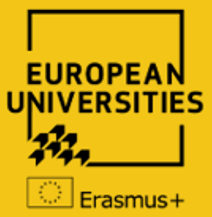 Micro credentials and European universities
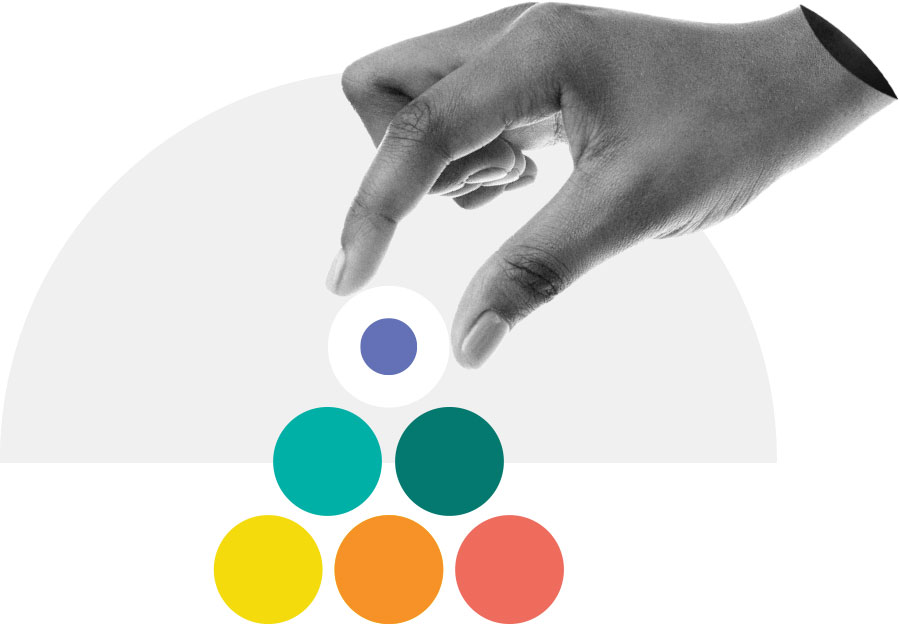 Source: National framework for microcredentials (collegesinstitutes.ca)
© maja.dragan@fh-joanneum.at , hagen.hochrinner@fh-joanneum.at
© maja.dragan@fh-joanneum.at , hagen.hochrinner@fh-joanneum.at
1
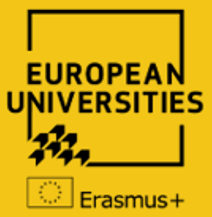 European universities will…
Bring together partners from all types of higher education institutions with the widest possible geographical coverage within Europe.
Be based on a jointly developed, long-term strategy that focuses on sustainability, excellence and European values.
Offer student-centred curricula that are collaboratively created within the framework of an inter-university campus, where a diverse student body can develop their own programs and benefit from mobility at all levels of study.
Bringing together students, academics and external partners in cross-disciplinary teams, depending on the challenges at hand, to tackle the biggest problems facing Europe today.
Quelle: Initiative „Europäische Hochschulen“ | European Education Area (europa.eu)
© maja.dragan@fh-joanneum.at , hagen.hochrinner@fh-joanneum.at
© maja.dragan@fh-joanneum.at , hagen.hochrinner@fh-joanneum.at
2
The Alliances
European universities are transnational alliances that are developing into the universities of the future, promoting European values and identity and also revolutionizing the quality and competitiveness of European higher education. 

For this important step, the Commission is examining Two calls for submissions of proposals for the Erasmus+ program various Models of cooperation between European universities.
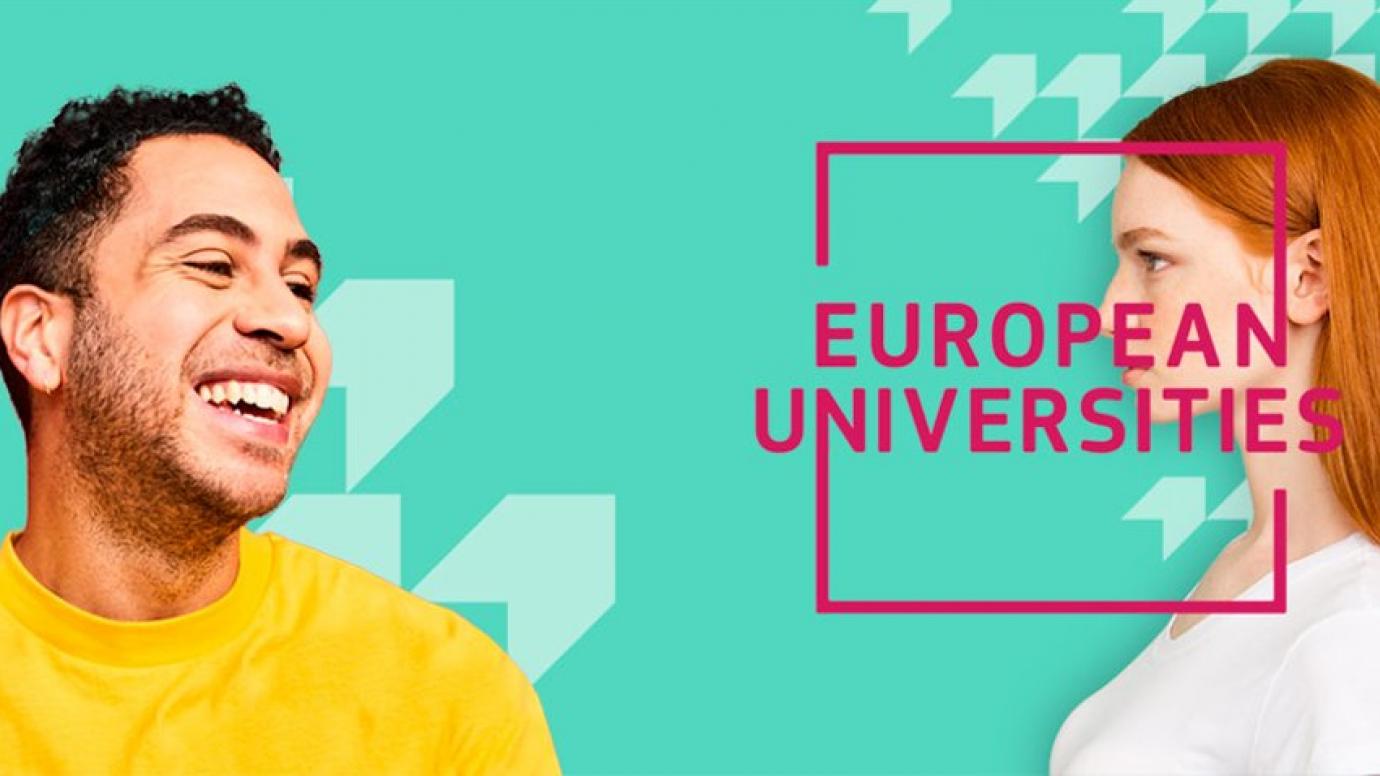 Quelle: Initiative „Europäische Hochschulen“ | European Education Area (europa.eu)
© maja.dragan@fh-joanneum.at , hagen.hochrinner@fh-joanneum.at
© maja.dragan@fh-joanneum.at , hagen.hochrinner@fh-joanneum.at
3
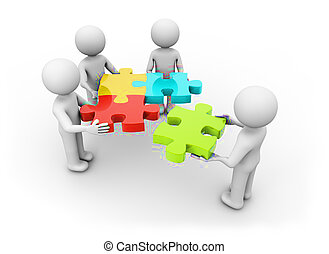 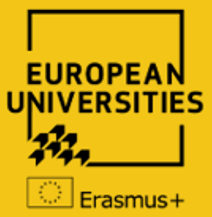 What are micro credentials?
4
© maja.dragan@fh-joanneum.at , hagen.hochrinner@fh-joanneum.at
A micro-credential is a small volume of learning that is certified by a credential (ECTA).

It explicitly defines outcomes in terms of specific knowledge, skills or competences with an indication of the associated workload required to achieve such learning outcomes.

Micro-credentials are generally defined as a subset of credentials, or credentials that can be stacked into larger credentials. 

In terms of workload, they can range from 2 to 30 ECTS.
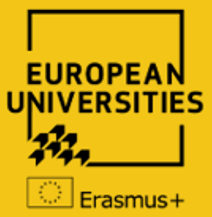 Camilleri, A. (2019). Micro Credentials 101: Was sind sie und warum sollten wir uns darum kümmern? MicroHE Meisterklasse, Bled Slowenien, Oktober 2019: https://microcredentials.eu/wp-content/uploads/sites/20/2019/10/20191021- Policy-Roadmaps-for-MicroCredentials.pdf
5
© maja.dragan@fh-joanneum.at , hagen.hochrinner@fh-joanneum.at
Flexible, inclusive learning opportunities
Micro-credentials certify the learning outcomes of short-term learning experiences, such as a short course or training.
They offer a flexible and targeted way to help people the knowledge, skills and competencies to develop, they use for their personal and professional development require.
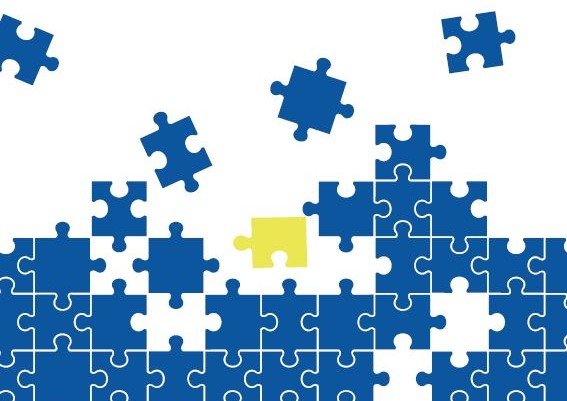 6
© maja.dragan@fh-joanneum.at , hagen.hochrinner@fh-joanneum.at
Flexible, inclusive learning opportunities
Because of their flexibility, micro-credentials can be used by a variety of providers in many different forms, designed for non-formal and informal learning environments.
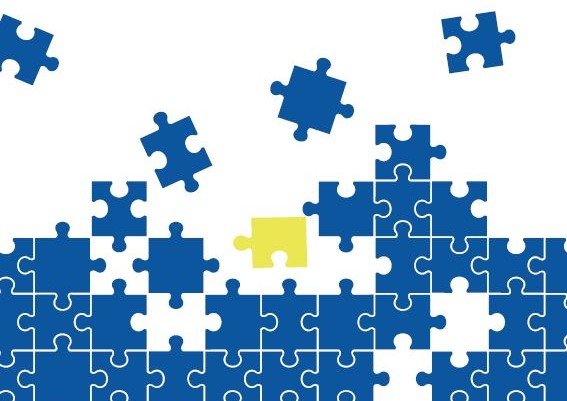 7
© maja.dragan@fh-joanneum.at , hagen.hochrinner@fh-joanneum.at
Flexible, inclusive learning opportunities
Shorter forms of learning than traditional qualifications are rapidly being developed in Europe and the world.

These opportunities are in response to demand for more flexible, learner-centred forms of education from a variety of public and private providers.
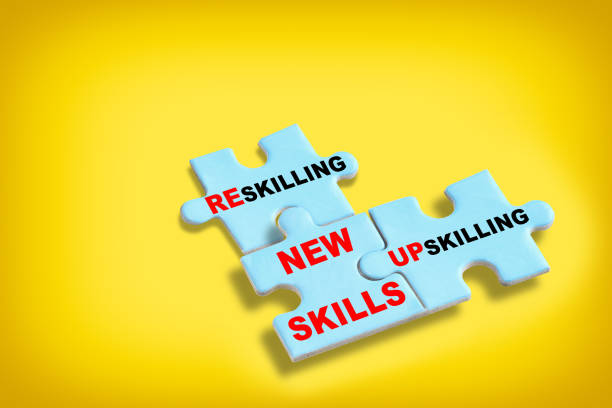 8
© maja.dragan@fh-joanneum.at , hagen.hochrinner@fh-joanneum.at
Flexible, inclusive learning opportunities
Microcredentials can be particularly useful for people who want to further their education or requalify, to respond to market needs or for professional development after starting work
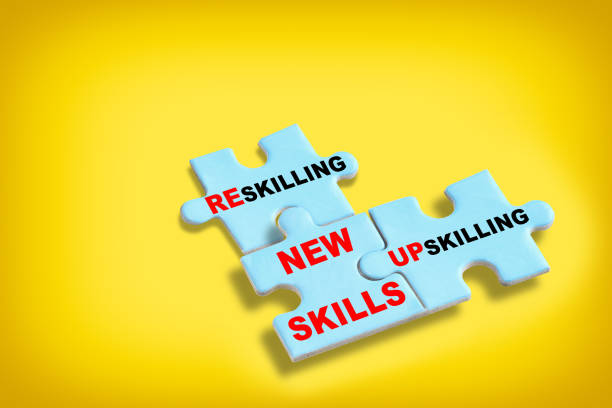 9
© maja.dragan@fh-joanneum.at , hagen.hochrinner@fh-joanneum.at
Terms
Definition
Remarks
Term
An educational credential is a documented statement that recognizes an individual's learning outcomes or achievements
Credentialing is the recognition of a learner's learning outcomes or achievements and should be seen as part of the process of recognition. (Definition partially formed and adopted by JRC)
Credential
Subset of one or more credentials (micro, meso, mini, etc.) that could aggregate into larger credentials or be part of a portfolio
In some languages (e.g., Italian) there are difficulties in translating the term micro-credential
Microcredential
"Qualification" means a formal outcome of an assessment and validation process, achieved when a competent authority or body determines that an individual has achieved learning outcomes to specified standards (European Qualifications Framework).
Qualification
10
© maja.dragan@fh-joanneum.at , hagen.hochrinner@fh-joanneum.at
Definition
Remarks
Term
Mikro-Qualification
A sub-unit of a qualification. While micro-qualifications are not generally mapped to the EQF, some countries allow this possibility (e.g., Malta) and non-EU countries are also adopting this practice (e.g., Singapore).
This term is also referred to as “partial qualification”.
Process of confirming and accepting any kind of credentials
Recognition
The term Learning Passport is also used by the OEPass project
An official document containing the description of a person's learning. For example, a credit supplement (diploma supplement for smaller achievements)
Learning Passport
11
© maja.dragan@fh-joanneum.at , hagen.hochrinner@fh-joanneum.at
Obligations
Changes in the curriculum

Institutions can offer flexible and more individualized learning opportunities.

Quality frameworks to ensure recognition/validation of microcredentials

Institutions use microcredentials as a means of recognizing the skills and competences of learners and teachers.
© maja.dragan@fh-joanneum.at , hagen.hochrinner@fh-joanneum.at
12
Goals
Creation of innovative business models and processes

“Stackable” microcredentials have enabled the introduction of new business models for “professional bodies” from universities, newcomers (e.g. Google, edX), tech startups and associations.

Mobilizing increasingly collaborative educational ecosystems

New educational ecosystems have emerged, made up of higher education institutions, employers and educational content providers.
© maja.dragan@fh-joanneum.at , hagen.hochrinner@fh-joanneum.at
13
Ziele
Mechanisms to keep students in college

Dropout rates are reduced.

New Approach to Improving Average Employability

The gap between the skills acquired and those in demand is reduced and the employment rate improves.
© maja.dragan@fh-joanneum.at , hagen.hochrinner@fh-joanneum.at
14
Ziele
Mechanisms to enhance learners' intrinsic motivation and responsibility

Student motivation, responsibility and determination are increased, which enables effective learning.

4. Transparency of the actual competence achieved

The underlying skills and competence metadata contained within microcredentials have empowered learners to express learning outcomes that go beyond simple certification of attendance.
© maja.dragan@fh-joanneum.at , hagen.hochrinner@fh-joanneum.at
15
Ziele
Flexible learning opportunities to encourage inclusivity

Participation of disadvantaged people is increased through LLL and flexible learning, thus contributing to the well-being of society.

Opportunities for further training and retraining

Students are better prepared for jobs that didn't exist and are able to take on future demands.
© maja.dragan@fh-joanneum.at , hagen.hochrinner@fh-joanneum.at
16
The roadmap of the EU is fixed!!!!!
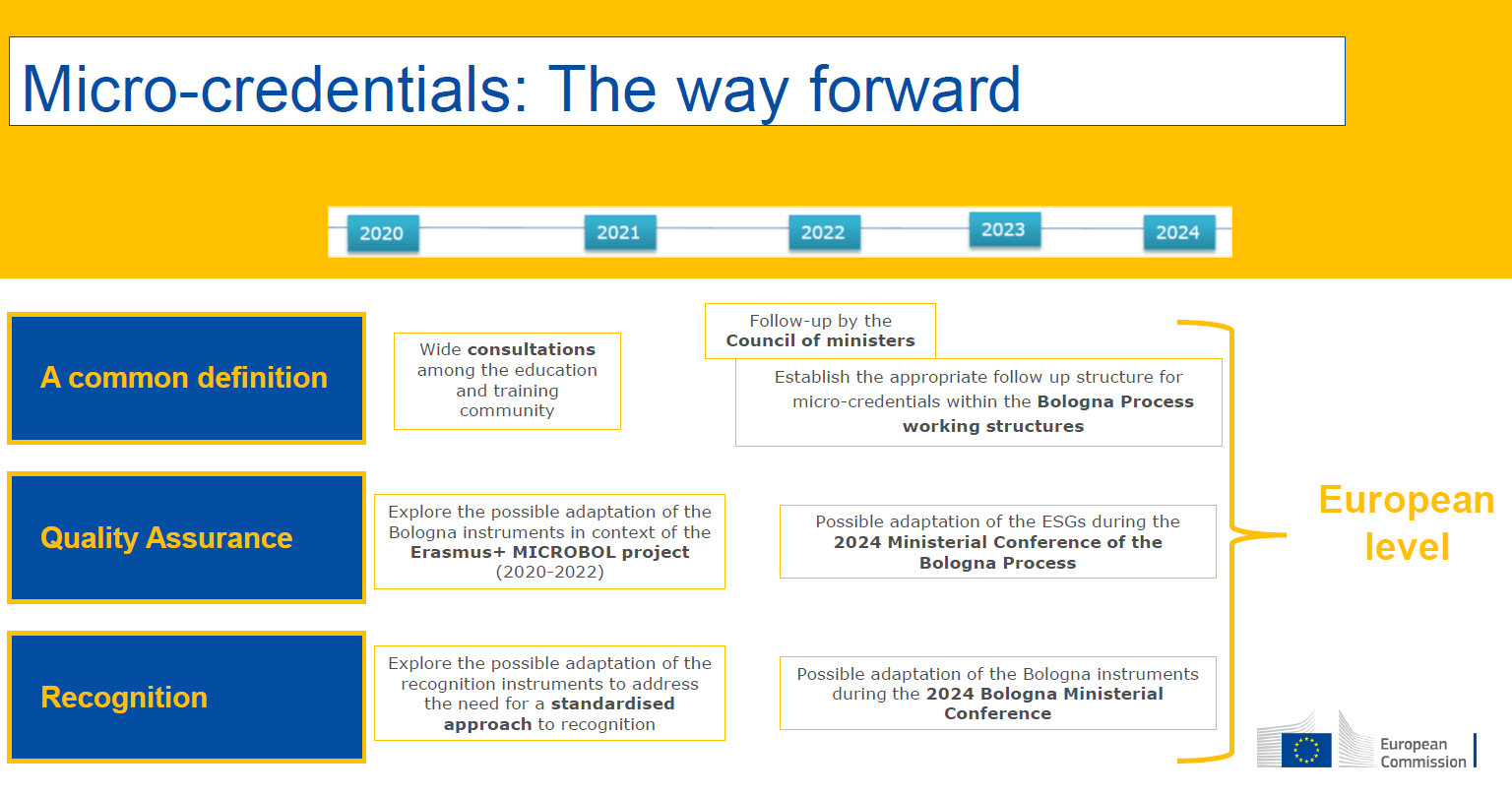 Source: European Approach to Micro-credentials     Vanessa DEBIAIS-SAINTON, Head of Higher Education Unit,  European Commission DG EAC 27. Oct. 2020
© maja.dragan@fh-joanneum.at , hagen.hochrinner@fh-joanneum.at
17
Application examples
Based on the modularization/structuring of the curricula - also known as "unbundling and rebundling" - a study program - here, for example, the Bachelor's degree in Mechanical Engineering - is broken down into core/compulsory modules and elective modules.

With the elective modules, the student chooses courses that correspond to his career goal, an industry or a technical specialization. A focus could also be an employer.

Within the elective module selection, internal university courses (also from other study programs) or courses that were jointly developed by partner universities abroad are optionally offered to students by the course director as gatekeeper. Behind the gatekeeper there are clearly defined standards - a kind of certification/collection point - which courses a student can choose.
18
partner microcredX
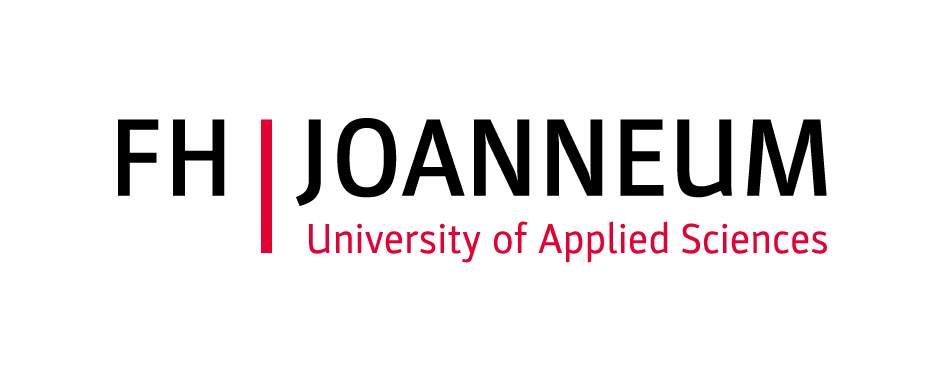 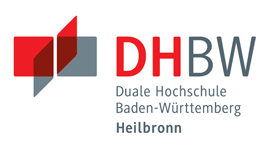 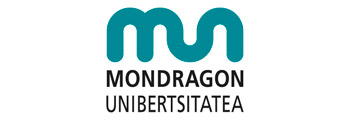 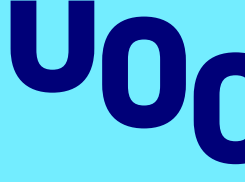 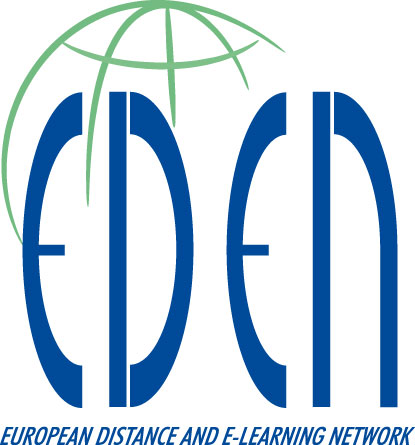 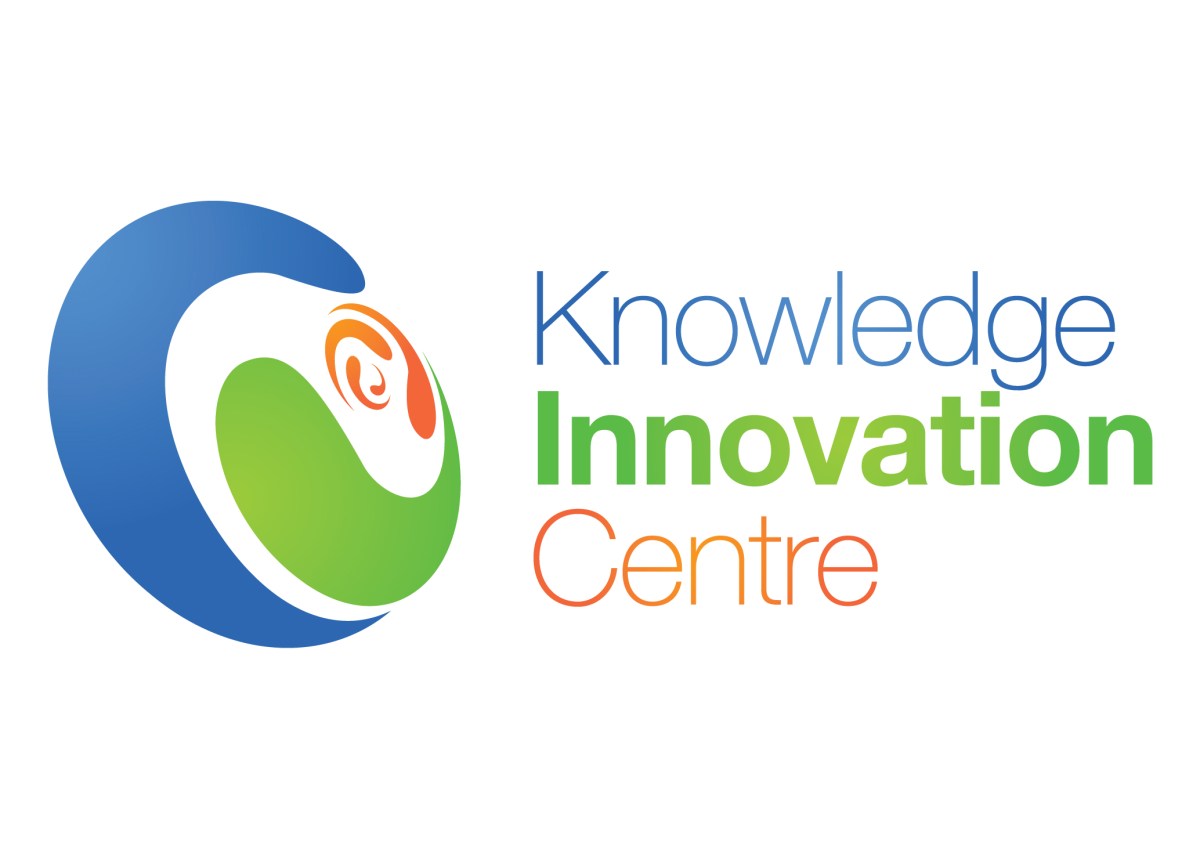 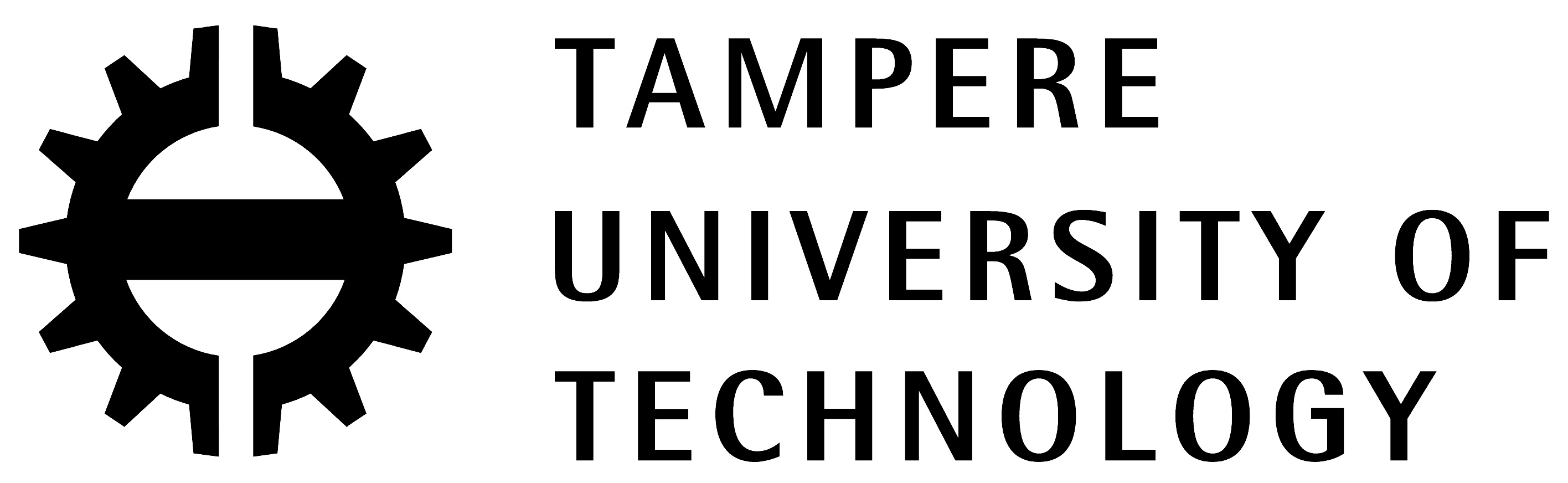 © maja.dragan@fh-joanneum.at , hagen.hochrinner@fh-joanneum.at
19
partner microguide
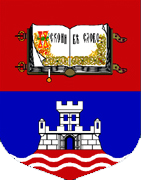 UNIVERZITET U BEOGRADU 		/RS
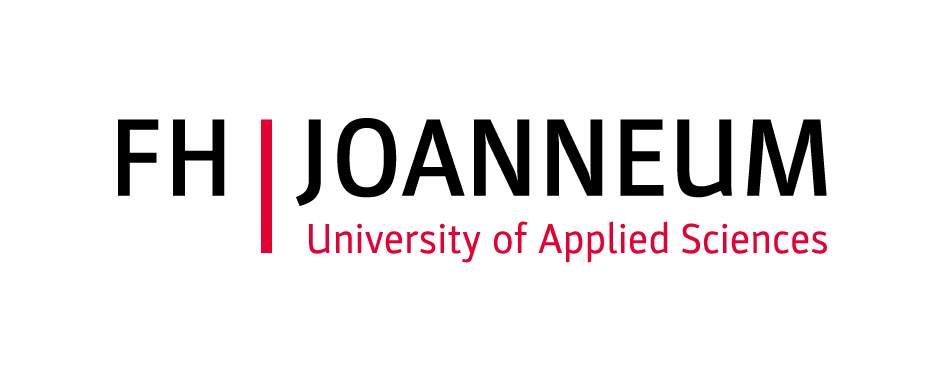 FH JOANNEUM GESELLSCHAFT MBH	/AT
ACEEU GmbH 			/DE
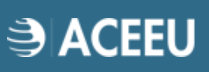 QUALIFICATION AGENCY 		/RS
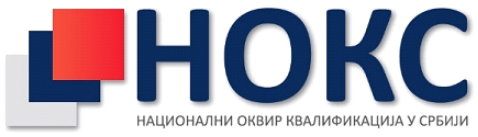 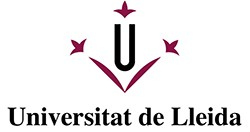 UNIVERSIDAD DE LLEIDA 		/ES
© maja.dragan@fh-joanneum.at , hagen.hochrinner@fh-joanneum.at
20
European Universities
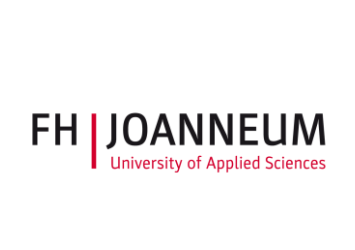 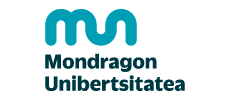 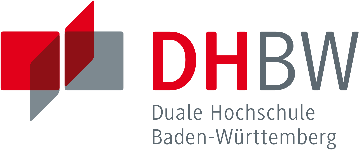 A UNIVERSITY ALLIANCE TO BUILD THE FIRST TRANSNATIONAL UNIVERSITY FOR COOPERATIVE (DUAL) EDUCATION
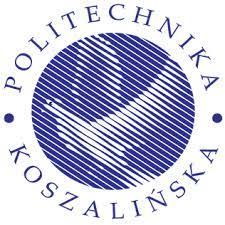 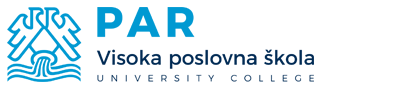 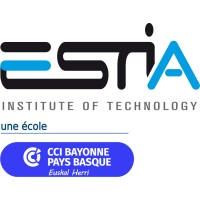 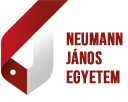 MISSION

To educate future generations of young Europeans through practical training based on the dual-study model of cooperative education, closely linked to companies and organizations in order to support the business transformation of European regions.
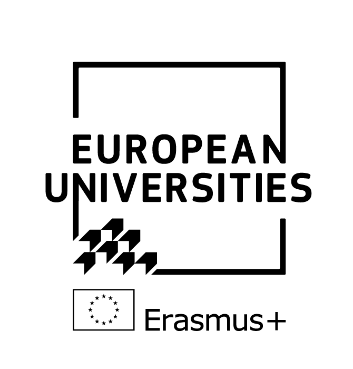 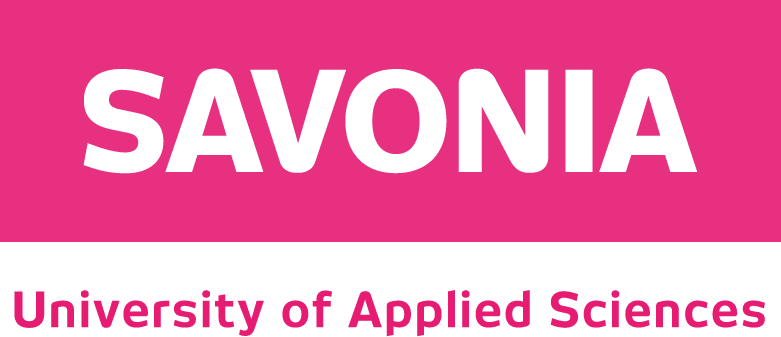 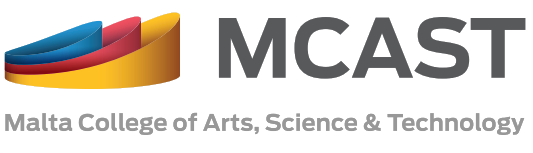 © maja.dragan@fh-joanneum.at , hagen.hochrinner@fh-joanneum.at
21
What can we learn from the Fiche – European Universities 2022?
Objectives of European Universities Alliance
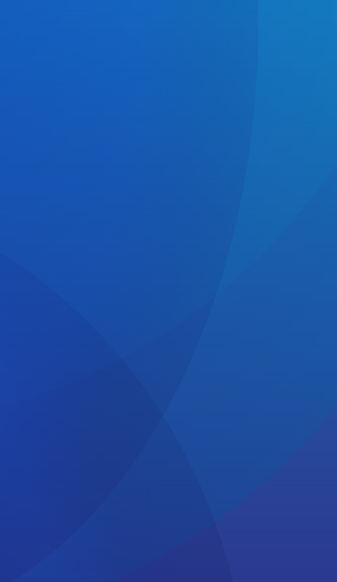 Test diverse innovative and structural models for implementing and achieving systemic, structural and sustainable cooperation 

Promote common European values as enshrined in article 2 of the Treaty on European Union and a strengthened European identity 

Contribute to the European knowledge economy, employment, creativity, culture and welfare by making best use of innovative pedagogies and striving to make the knowledge square a reality.
Call Aims
Erasmus+  Program Fiche 
European Universities30. Nov.2021
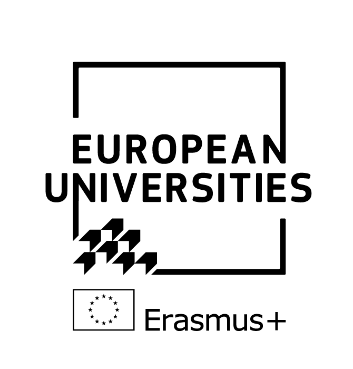 © maja.dragan@fh-joanneum.at , hagen.hochrinner@fh-joanneum.at
22
European Universities
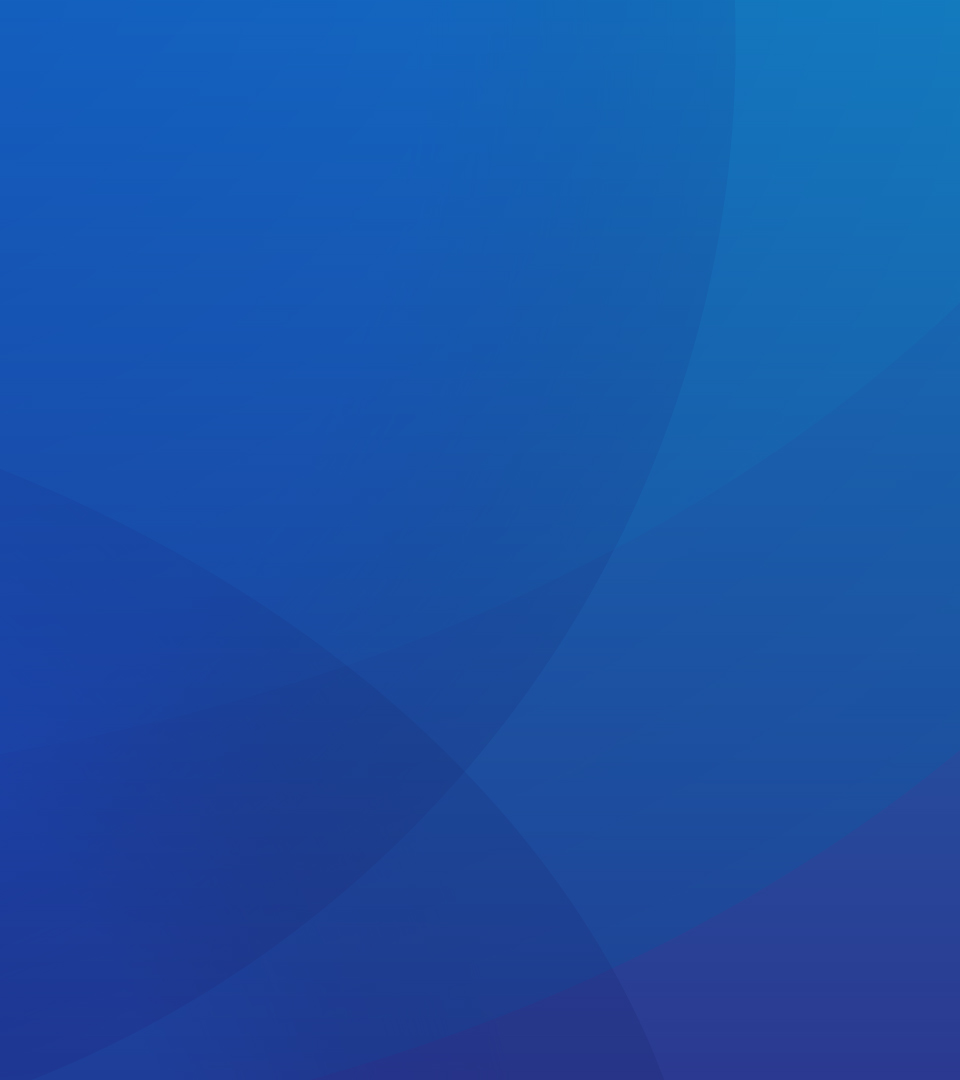 Objectives of European Universities Alliance
CallObjectives
Achieving the ambitious vision of an innovative, globally competitive and attractive European Education Area by 2025 

Transforming the institutional cooperation between higher education institutions and bring it to the next level 

It mobilises all four missions of higher education institutions: education, research, innovation and service to society
Erasmus+  Program Fiche 
European Universities30. Nov.2021
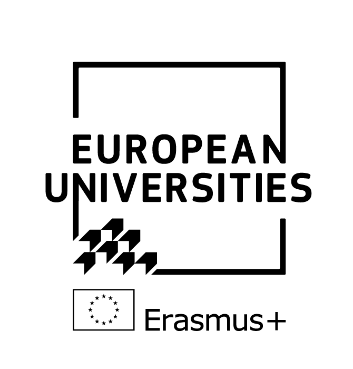 EU4DUAL 
worldwide benchmark alliance on cooperative education, cooperative research & innovation and cooperative entrepreneurship
© maja.dragan@fh-joanneum.at , hagen.hochrinner@fh-joanneum.at
23
What can we learn from the Fiche – European Universities 2022?
Long-term strategy of European Universities Alliance
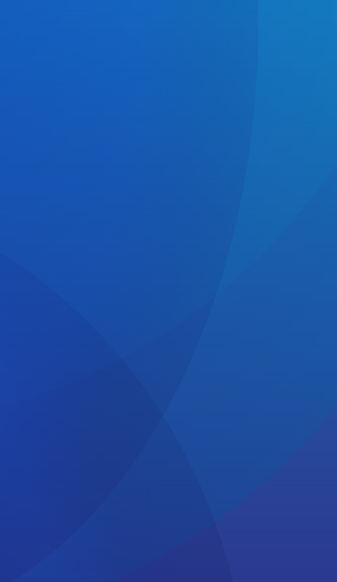 Develop and implement an integrated long-term joint strategy for education with, where possible, links to research and innovation, and service to society

Joint strategy that is responsive to the digital and green transition and key socio-economic challenges, while remaining committed to excellence: 
      - common vision and shared values
        Students and staff at all levels of the participating organisations are empowered       
        to take an active role 

      - efficient joint management and governance structures 

Pool of resources 
      - financial, human, digital and physical, intellectual and administrative resources,            infrastructure, data and services) to ensure joint capacity and capability, reach         critical mass and facilitates access to high quality and inclusive education
AllianceStrategy
Erasmus+  Program Fiche 
European Universities30. Nov.2021
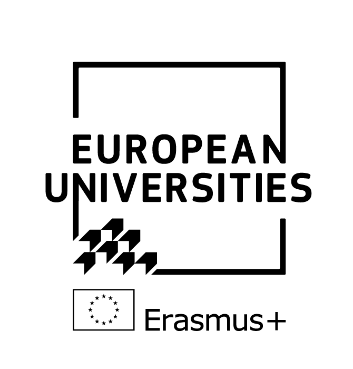 © maja.dragan@fh-joanneum.at , hagen.hochrinner@fh-joanneum.at
24
What can we learn from the Fiche – European Universities 2022?
Inter-university ‘campus’ at European Universities Alliance
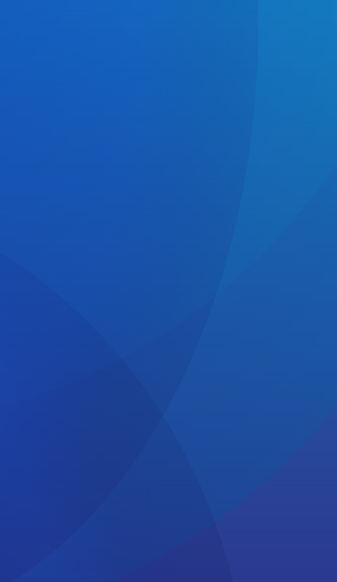 Students, doctoral candidates and staff benefit from seamless mobility opportunities 
	- At least 50% of the students within the alliance should benefit from such 	mobility, be it physical, virtual or blended.
 
New joint, flexible and innovative curricula 
	- Students at all levels are empowered to customise their own flexible 	curricula, choosing where and what to study
	- setting a solid ground for the development of a European degree 

Practical and work-based experience and traineeships 
	- supported by external mentors 
	- promote knowledge transfer with surrounding ecosystems

European Universities are expected to work towards open science, open education and open data practices
Alliance Organisation,Structure& Core Processes
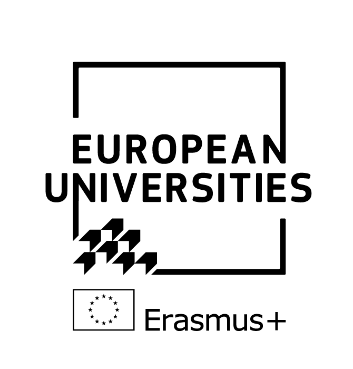 Erasmus+  Program Fiche 
European Universities30. Nov.2021
© maja.dragan@fh-joanneum.at , hagen.hochrinner@fh-joanneum.at
25
What can we learn from the Fiche – European Universities 2022?
Research & Development Ecosystem
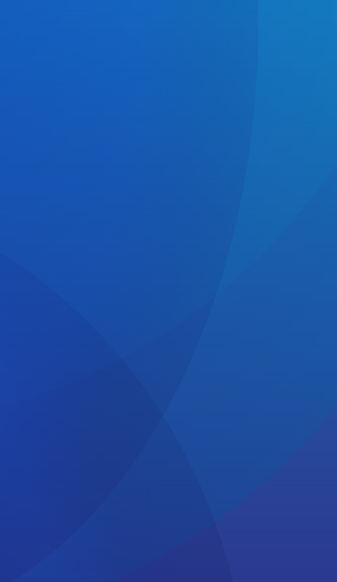 Build European knowledge-creating teams (“challenge-based approach”)
       students and academics, possibly together with researchers, entrepreneurs,              companies, local and regional actors, and civil society actors working together        to address societal and other challenges of their choice in an inter-disciplinary        approach through: 
	- Challenge-based approaches
	- Work jointly and across disciplines through investigation and invention, thus reinforcing excellence in education and research and engagement with citizens 
 

Innovative learning and training that develop knowledge and equip students, lifelong learners and researchers with critical thinking, entrepreneurial, creative and transversal skills, and innovative spirit relevant for a fast-changing labour market and profound structural transition-driven changes in markets
Research & Development Projects
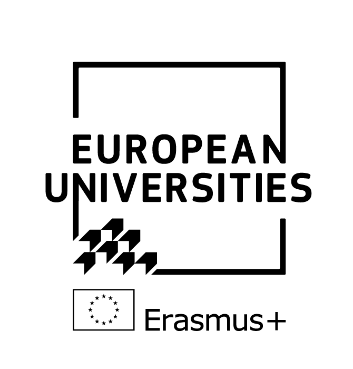 Erasmus+  Program Fiche 
European Universities30. Nov.2021
© maja.dragan@fh-joanneum.at , hagen.hochrinner@fh-joanneum.at
26
partner EU4Dual
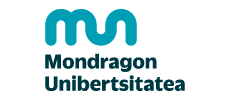 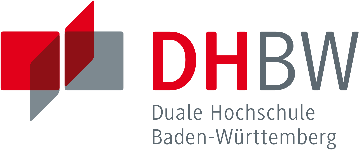 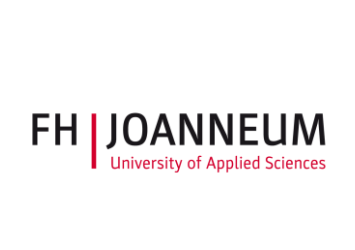 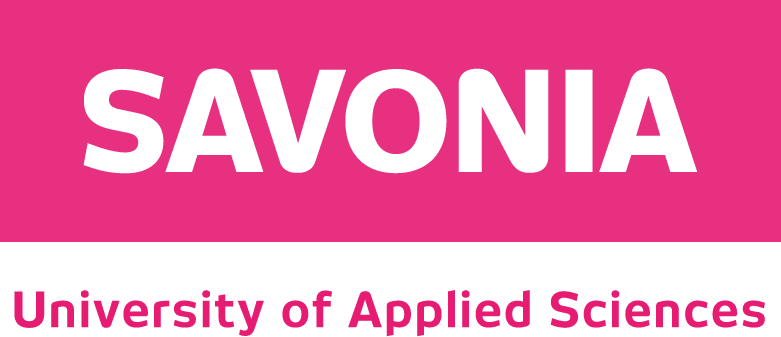 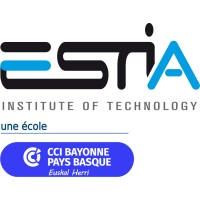 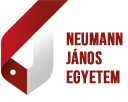 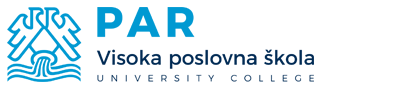 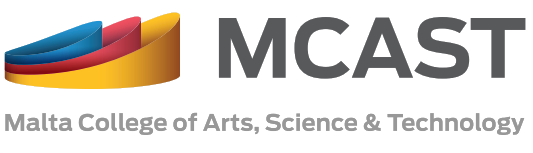 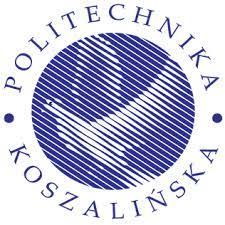 © maja.dragan@fh-joanneum.at , hagen.hochrinner@fh-joanneum.at
27
Appendix and other sources
https://education.ec.europa.eu/education-levels/higher-education/european-universities 
 
Europäische Universitäten: Eben gestartet, schon erfolgreich (bmbwf.gv.at)

Camilleri, A. (2019). Micro Credentials 101: What are they and why should we care? MicroHE MasterClass, Bled Slovenia, October 2019: https://microcredentials.eu/wp-content/uploads/sites/20/2019/10/20191021- Policy-Roadmaps-for-MicroCredentials.pdf 

Projekt Webseite:	https://microcredentials.eu/ 

Council recommends European approach to micro-credentials - Consilium (europa.eu)
© maja.dragan@fh-joanneum.at , hagen.hochrinner@fh-joanneum.at
28
Further reading:
Brown, M., Nic Giolla Mhichíl, M., Beirne, E., and Mac Lochlainn, C. (2021a) ‘The global micro-credential landscape: Charting a new credential ecology for lifelong learning’, Journal for Learning Development, 8(2), 228–254.
Brown, M., Nic Giolla Mhichíl, M., Beirne, E., and Mac Lochlainn, C. (2021b) State-of-theart literature review on micro-credentials: A report for the European Commission. Inpress.
Cote, A. and White, A. (2020) ‘Higher education for lifelong learners: A roadmap for Ontario post-secondary leaders and policymakers’, Ontario 360, 17 December. https://on360.ca/policy-papers/higher-education-for-lifelong-learners-a-roadmap-for-ontariopost-secondary-leaders-and-policymakers/.
Deloitte (2019) Premium skills: The wage premium associated with human skills.www2.deloitte.com/content/dam/Deloitte/au/Documents/Economics/deloitte-aueconomics-premium-skills-deakinco-060120.pdf.
European Commission (2020) A European approach to micro-credentials: Output of the Higher Education Micro-credentials Consultation Group – Final report. https://ec.europa.eu/education/sites/default/files/document-library-docs/europeanapproach-micro-credentials-higher-education-consultation-group-output-final-report.pdf.
Government of Ontario (2020) Ontario’s Action Plan: Protect, Support, Recover. OntarioBudget, Ontario Provincial Government, Canada. https://budget.ontario.ca/2020/pdf/2020-ontario-budget-en.pdf.
29
Further reading:
Hudak, R. and Camilleri, A. (2021). The micro-credential user guide. MicroHE Consortium. https://microcredentials.eu/publication/the-micro-credential-usersguide/.
Institute for the Future (2017) The next era of human machine partnerships: Emerging technologies’ impact on society and work by 2030. www.delltechnologies.com/content/dam/delltechnologies/assets/perspectives/2030/pdf/SR1940_IFTFforDellTechnologies_Human-Machine_070517_readerhigh-res.pdf.
Irish Universities Association (IUA) (2020) ‘IUA universities secure €106.7 million funding under HCI Pillar 3’. Press release, 5 October. www.iua.ie/press-releases/iua-pressrelease-5th-oct-iua-breaks-new-ground-with-e12-3-million-mc2-micro-credentialsproject-under-hci-pillar-3/.
Matchett, S. (2021) ‘Micro-credentials: huge and hiding in plain sight’, Campus Morning Mail, 4 June. https://campusmorningmail.com.au/news/micro-credentials-huge-andhiding-in-plain-sight/.
MICROBOL (2021) Micro-credentials linked to the Bologna Key Commitments.  Recommendations from the MICROBOL project for the European Commission’sproposal for a Council recommendation on micro-credentials for lifelong learning andemployability. https://microcredentials.eu/wp-content/uploads/sites/20/2021/07/MICROBOL-Recommendations-1.pdf.
Nic Giolla Mhichíl, M., Brown, M., Beirne, E., and Mac Lochlainn, C. (2021) A microcredential roadmap: Currency, cohesion and consistency. National Irish Feasibility Study and Survey of Micro-credentials. Dublin City University. www.skillnetireland.ie/publication/a-micro-credential-roadmap-currency-cohesion-and-consistency/.
O’Dea, B. (2021) ‘Google Ireland will offer 1,000 scholarships for Dublin jobseekers’,Silicon Republic, 28 June. www.siliconrepublic.com/careers/google-ireland-dublinjobseekers.
30
Further reading:
OECD (2021a) ‘Micro-credential innovations in higher education: Who, what and why?’
OECD Education Policy Perspectives, no. 39. Paris: OECD. DOI: 10.1787/f14ef041-en.
IRELAND’S EDUCATION YEARBOOK 2021 3215 higher education
OECD (2021b) ‘Quality and value of micro-credentials in higher education: Preparing for the future’, OECD Education Policy Perspectives, no. 40. Paris: OECD. DOI: 10.1787/9c4ad26d-en.
Oliver, B. (2019) ‘Making micro-credentials work for learners, employers and providers’. Deakin University. https://dteach.deakin.edu.au/wp-content/uploads/sites/103/2019/08/Making-micro-credentials-work-Oliver-Deakin-2019-full-report.pdf.
Oliver, B. (2021) A conversation starter towards a common definition of microcredentials: Draft preliminary report. Paris: UNESCO. https://drive.google.com/file/d/1wuIGAUbAv01Evk-ChyktKuHutyAyz_6/view.
Palmer, B. (2021) An analysis of ‘micro-credentials’ in VET. NCVER Research Report,Adelaide, Australia. www.ncver.edu.au/__data/assets/pdf_file/0041/9666257/Ananalysis-of-micro-credentials-in-VET.pdf.
Ralston, S.J. (2021) ‘Higher education’s microcredentialing craze: A postdigital-Deweyan critique’, Postdigital Science and Education, 3, 83–101. DOI: 10.1007/s42438-020-00121-8.
Stachel, J. (2002) ‘Einstein at “B to Z”’, Einstein Studies, 9. Boston: Center for Einstein Studies, Boston University.
Technológico de Monterrey (2019) Edu trends: Alternative credentials. Observatory of Educational Innovation. https://jwel.mit.edu/assets/document/edu-trends-alternativecredentials.
Toronto Workforce Innovation Group (2021) Microcredentials: What are they? And why should I care? https://workforceinnovation.ca/initiatives/reports/microcredentials/.
31
Further reading:
Usher, A. (2021) Micro-credentials in Ontario. Higher Education Strategy Associates, 28 April. https://higheredstrategy.com/micro-credentials-in-ontario/.
Wheelahan, L. and Moodie, G. (2021) ‘Gig qualifications for the gig economy: Microcredentials and the “hungry mile”’, Higher Education. DOI: 10.1007/s10734-021-00742-3.
32